الجمهورية الجزائرية الديمقراطية الشعبيةوزارة التعليم العالي والبحث العلميجامعة البليدة 2 لونيسي علي
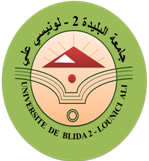 تسجيل الطلبة الجزائريين الحاصلين على شهادة البكالوريا
قبل سنة 2021
معايير التوجيه للتعليم والتكوين العاليين
يمكن الجزائريون الحاصلين على شهادة البكالوريا قبل دورة 2021 ، والذين لم يقوموا بأي تسجيل جامعي منذ حصولهم عليها، بإيداع طلب تسجيل ابتداء من 09 سبتمبر 2021 على مستوى إحدى المؤسسات الجامعية التابعة  لدوائرهم الجغرافية، طبقا للشروط البيداغوجية والمعدلات الدنيا للالتحاق بالشعبة أو ميدان التكوين لسنة حصولهم على البكالوريا ، وفي حدود المقاعد البيداغوجية المتوفرة.
يتم التكفل، حصريا، بهذه الطلبات من طرف المؤسسة المعنية.
يمكن لحاملي شهادة بكالوريا أجنبية المحصل عليها قبل دورة 2021 ،  والذين لم يقوموا بأي تسجيل جامعي منذ حصولهم عليها، ولم يشاركوا في اختبار الالتحاق للسنوات السابقة، إيداع طلب تسجيل بعنوان السنة الجامعية       2021– 2022 في إحدى مؤسسات التعليم العالي والشروط المنصوص عليها في المنشور رقم 01، ابتداء من          09 سبتمبر 2021.
حدد آخر أجل للتسجيل في المؤسسات الجامعية             

يوم 19 سبتمبر 2021